Hazardous Materials Technician
1st Edition
Chapter 9 — Decontamination
Learning Objective 1
Explain the process of selecting 	a method of decontamination.
9–1
Select a method of decontamination early in the decision process.
9–2
REVIEW QUESTION
What resources may be used in 	selecting decontamination methods?
9–3
Learning Objective 2
Describe various decontamination 	methods.
9–4
Decontamination methods are divided in four ways.
Wet
Physical
Chemical
Dry
9–5
REVIEW QUESTION
What are the differences between 	physical and chemical 	decontamination methods?
9–6
Learning Objective 3
Identify equipment and limitations 	for various types of technical 	decontamination.
9–7
Technical decontamination is the planned and systematic removal of contaminants.
Courtesy of USAF, photo by Chiakia Iramina
9–8
Several processes of technical decon can be used and each have limitations.
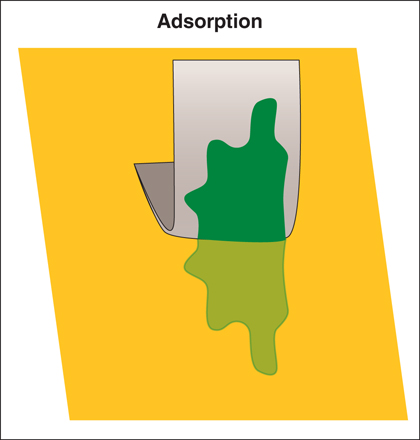 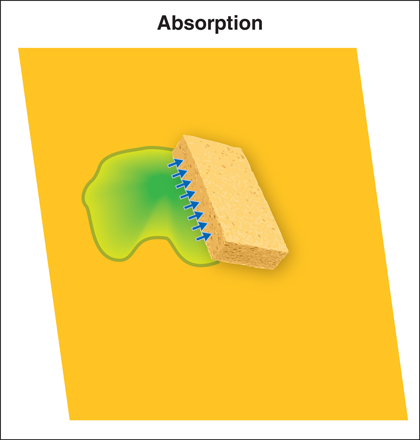 (Cont.)
9–9
Several processes of technical decon can be used and each have limitations.
(Cont.)
9–10
Several processes of technical decon can be used and each have limitations.
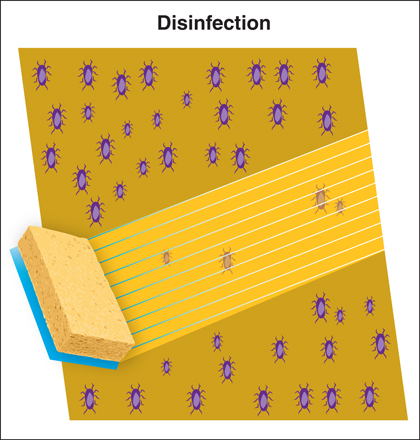 (Cont.)
9–11
Several processes of technical decon can be used and each have limitations.
(Cont.)
9–12
Several processes of technical decon can be used and each have limitations.
9–13
REVIEW QUESTION
What are the advantages and 	limitations of each type of technical 	decontamination?
9–14
Learning Objective 4
Compare methods of 	mass decontamination.
9–15
Mass decontamination applies to multiple persons in life-threatening situations.
9–16
Ambulatory victims require different actions than nonambulatory.
9–17
REVIEW QUESTION
How is mass decontamination 	performed differently for ambulatory 	and nonambulatory victims?
9–18
Learning Objective 5
Explain how to assess 	decontamination effectiveness.
9–19
Assessing decon effectiveness begins at the outset and is ongoing.
Courtesy of Steven Baker, New South Wales Fire Brigades
9–20
REVIEW QUESTION
What methods should be used to 	test the effectiveness of the 	decontamination process?
9–21
Learning Objective 6
Describe implementation of 	decontamination.
9–22
Selecting a proper site depends on several factors.
9–23
Decon is also affected by the type of chemicals involved.
9–24
Decon corridor layouts will vary but should have similar characteristics.
9–25
Decon corridor layouts may be constructed with several stations.
9–26
REVIEW QUESTION
In what order should the 	decontamination corridor 	be laid out?
9–27
Consider these factors when implementing a decon line.
9–28
Other factors must be considered for a decontamination implementation.
(Cont.)
9–29
Other factors must be considered for a decontamination implementation.
(Cont.)
9–30
WARNING
Individuals who have been exposed to deadly levels of chemical agents should undergo emergency decon immediately, regardless of ambient temperatures.
9–31
Other factors must be considered for a decontamination implementation.
9–32
REVIEW QUESTION
What processes should be used 	to terminate a decontamination 	incident?
9–33
Learning Objective 7
Identify special considerations 	for decontamination.
9–34
Other types of incidents require special considerations.
9–35
REVIEW QUESTION
What special considerations should 	be taken during decontamination 	of a terrorist event?
9–36
Learning Objectives 8-10
These objectives are measured in Skill Sheets 9-1 – 9-3.
	
	These skill sheets can be found on the curriculum flash drive.
	This checklist corresponds with the skill steps beginning on p. 422 of the manual.
#–37
Summary
Decontamination is conducted to prevent the spread of contaminants from the hot zone to other areas.
Decontamination is done to reduce the level of contamination to levels that are not harmful.
9–38
Summary
Proper decontamination of all personnel and equipment is necessary to ensure the health and well-being of all personnel involved.
9–39